Servicio al cliente
Tecnicas de escucha
Inteligencia emocional
Ejercicio practico
La clarificación : En ocasiones, la persona puede presentar un mensaje de manera vaga o confusa. En este caso, el ayudante presentará una pregunta para confirmar si ha entendido el mensaje y concreta el significado exacto del mismo. Normalmente, se utilizan preguntas de tipo: “lo que quieres decir es que…”, “si te he comprendido bien, lo que me estás diciendo es que…”, “¿quieres decir que…?”.
La paráfrasis : La paráfrasis consiste en un enunciado que repite el contenido cognitivo del mensaje, y sirve para ayudar a centrar su atención en el contenido conceptual del mensaje, desligándolo de aspectos emocionales. La paráfrasis se utiliza cuando queremos evitar el reflejo para no desbordar emocionalmente al cliente, cuando la persona está eludiendo su problema a base de emocionalidad o para hacerle pensar con claridad, ordenando y sistematizando su pensamiento
El resumen: El resumen consiste en una síntesis y organización de la información que nos ha proporcionado el ayudado. Sería como encontrar un hilo conductor que aglutine los diferentes mensajes que nos ha ido comunicando el ayudado. Gracias a este resumen comprobamos que hemos comprendido correctamente la exposición del ayudado.
El sondeo: El sondeo es una pregunta abierta que pretende identificar en qué consiste el problema. Normalmente se enuncia con preguntas del tipo qué, cuándo, cuánto, dónde o quién, a las que la persona puede responder libremente.
Con el sondeo, el ayudante trata de animar al ayudado para que proporcione información. También podemos usar fórmulas del tipo: ¿a qué crees que se debe…? ¿A qué atribuyes…? De esta manera, evitamos posibles interpretaciones erróneas y evitamos interpretar de manera errónea el mensaje transmitido y dar algo por sabido sin que realmente se nos haya comunicado.
VALORES QUE MEJORAN EL SERVICIO AL CLIENTE 
Sentido de pertenencia 
Orientación al cliente 
Comunicación asertiva 
El trabajo en equipo
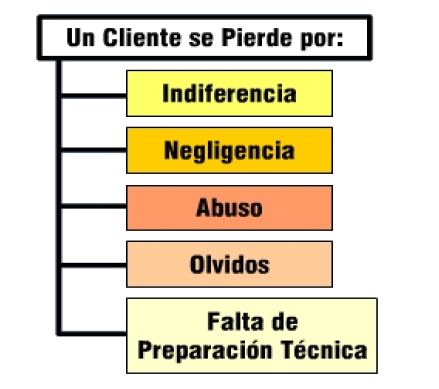 LA COMUNICACIÓN ENTRE LOS MIEMBROS DE LA ORGANIZACIÓN, Y ENTRE LA ORGANIZACIÓN Y SUS CLIENTES SE DEBE CARACTERIZAR POR:
 
 Ser directa 
 Tener un control eficaz de las emociones. 
 Tener un manejo eficiente del lenguaje. 
 Tener capacidad de escucha. 
 Plantearse siempre en honor a la verdad. 
 Permitir la construcción de relaciones constructivas.
CASO 8: El caso de Marcelo Guevara
Un joven de 20 años, estudiante de sexto semestre de Hotelería y Turismo,quien trabaja en una empresa dedicada a viajes y turismo, además de servendedor, atiende el cargo de servicio de quejas y reclamos. Le sucede queun día en el que la agencia se encontraba bastante saturada de clientes, tuvoque atender, casi que al mismo tiempo, a dos clientes, el primero, un clienteque ya conocía la empresa y quería hacer un par de recomendaciones ypreguntar por un viaje; el segundo, un cliente nuevo, no tenía muchoconocimiento de los servicios de la agencia y se quejaba porque nadie loatendía.Marcelo al ver esto decide escuchar primero al cliente nuevo, pues nota quees el más ofuscado y piensa que atenderle lo tranquilizará; mientras loatiende el cliente empieza a hacer una serie de preguntas técnicas sobre elviaje, que Marcelo desconoce cómo contestar, pues él se sabía de memoriacada uno de los planes de turismo, tal y como aparecían en las pautaspublicitarias; el cliente al verse sin respuestas claras insulta a
                                                                                                                                                                                                          
 
Marcelo y le resalta la ignorancia que del tema tiene.Vi
siblemente molesto, Marcelo argumenta que “las políticas de la empresa”
le impiden entregar ese tipo de información a los clientes y no puede hacernada al respecto; luego le exige al cliente que abandone el lugar,amenazándolo con el personal de seguridad.El cliente acepta irse por sí mismo, no sin antes decirle a Marcelo que en todala pauta publicitaria de la agencia, le prometían un excelente servicio y buentrato y que eso no fue lo que encontró Una vez el cliente se va Marcelo secalma y busca al otro cliente que no atendió, pero es demasiado tarde, él yase ha ido sin que nadie lo atendiera.Preguntas de retroalimentación del caso:¿Cuáles son las posibles fallas que tuvo Marcelo al momento de atender a losclientes?¿Qué responsabilidad tiene la empresa en los errores que cometió Marcelo?¿Qué es lo primero que debe hacer al momento de atender a un cliente?¿Cuál es la forma correcta de Atender al cliente?, ¿existe más de una forma?,¿cuáles?¿Cuáles son las consecuencias de no hacer un adecuado uso de las normas deatención y el protocolo al momento de atender al cliente?¿Cómo puede Marcelo optimizar el servicio para mejorar la atención?, ¿Québeneficio trae para una empresa un buen servicio al cliente?
CASO 8: El caso de Marcelo Guevara
Un joven de 20 años, estudiante de sexto semestre de Hotelería y Turismo, quien trabaja en una empresa dedicada a viajes y turismo, además de ser vendedor, atiende el cargo de servicio de quejas y reclamos. Le sucede que un día en el que la agencia se encontraba bastante saturada de clientes, tuvo que atender, casi que al mismo tiempo, a dos clientes, el primero, un cliente que ya conocía la empresa y quería hacer un par de recomendaciones y preguntar por un viaje; el segundo, un cliente nuevo, no tenía mucho conocimiento de los servicios de la agencia y se quejaba porque nadie lo atendía. Marcelo al ver esto decide escuchar primero al cliente nuevo, pues nota que es el más ofuscado y piensa que atenderle lo tranquilizará; mientras lo atiende el cliente empieza a hacer una serie de preguntas técnicas sobre el viaje, que Marcelo desconoce cómo contestar, pues él se sabía de memoria cada uno de los planes de turismo, tal y como aparecían en las pautas publicitarias; el cliente al verse sin respuestas claras insulta a Marcelo y le resalta la ignorancia que del tema tiene.
Visiblemente molesto, Marcelo argumenta que “las políticas de la empresa ”le impiden entregar ese tipo de información a los clientes y no puede hacer nada al respecto; luego le exige al cliente que abandone el lugar, amenazándolo con el personal de seguridad. El cliente acepta irse por sí mismo, no sin antes decirle a Marcelo que en toda la pauta publicitaria de la agencia, le prometían un excelente servicio y buen trato y que eso no fue lo que encontró Una vez el cliente se va Marcelo se calma y busca al otro cliente que no atendió, pero es demasiado tarde, él ya se ha ido sin que nadie lo atendiera.
Preguntas de retroalimentación del caso:¿Cuáles son las posibles fallas que tuvo Marcelo al momento de atender a los clientes?¿Qué responsabilidad tiene la empresa en los errores que cometió Marcelo?¿Qué es lo primero que debe hacer al momento de atender a un cliente?¿Cuál es la forma correcta de Atender al cliente?, ¿existe más de una forma?,¿cuáles?¿Cuáles son las consecuencias de no hacer un adecuado uso de las normas de atención y el protocolo al momento de atender al cliente?¿Cómo puede Marcelo optimizar el servicio para mejorar la atención?, ¿Qué beneficio trae para una empresa un buen servicio al cliente?
CASO 7:
Con la participación de todos/as, realizar una dramatización de acuerdo a los aspectos que debe cuidar el/la vendedor/a. Donde cada personaje tendrá que escoger un tipo de aspecto, que los/as demás compañeros/as deben reconocer. Además debe existir un/a vendedor/a y comprador/a en cada actuación.